Urbanization
America Grows Out and Up
The Changing America
Skyscraper/Mass Transit
Slums/Tenements
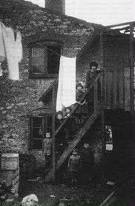 Tenements
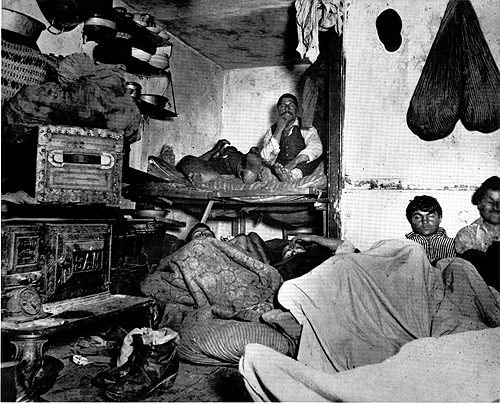 Jane Addams
Settlement Houses
Row Houses
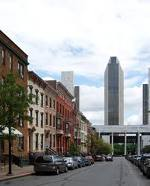 Middle Class Living
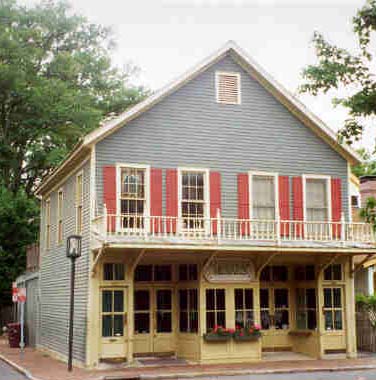 Wealthy Suburbs
Department Stores
City Beautiful Movement
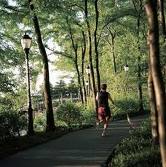 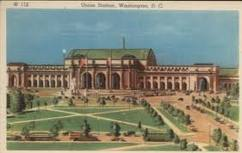 Americans Love Entertainment
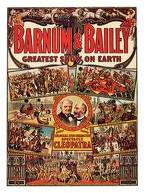 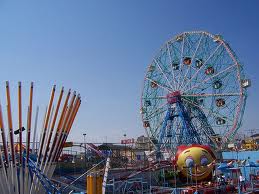 Baseball
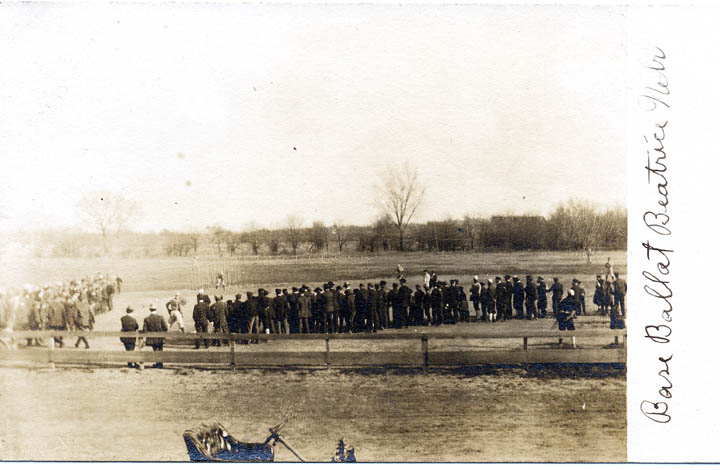 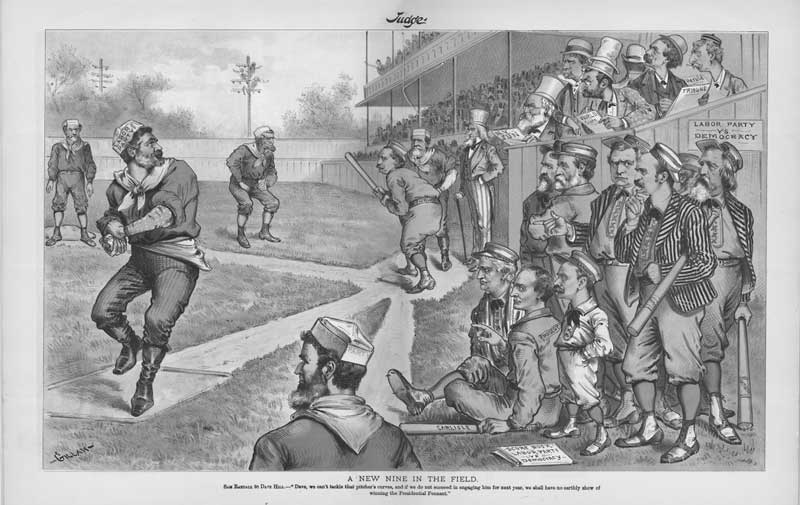 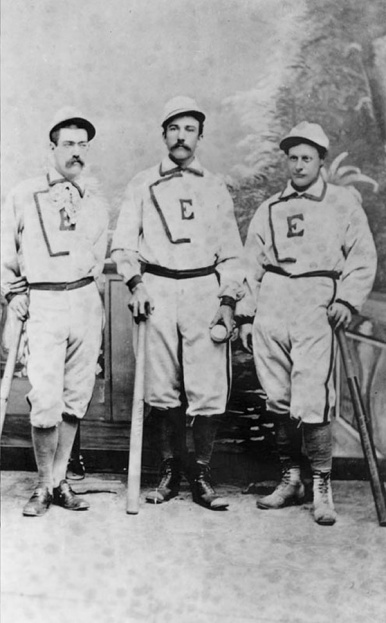 Football
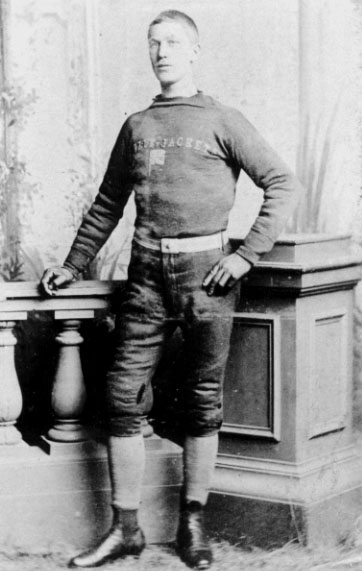 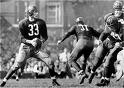 Basketball
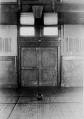 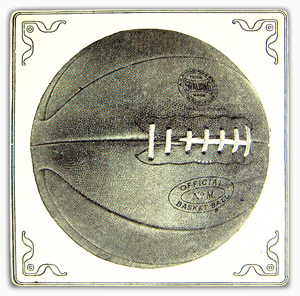 Bicycling
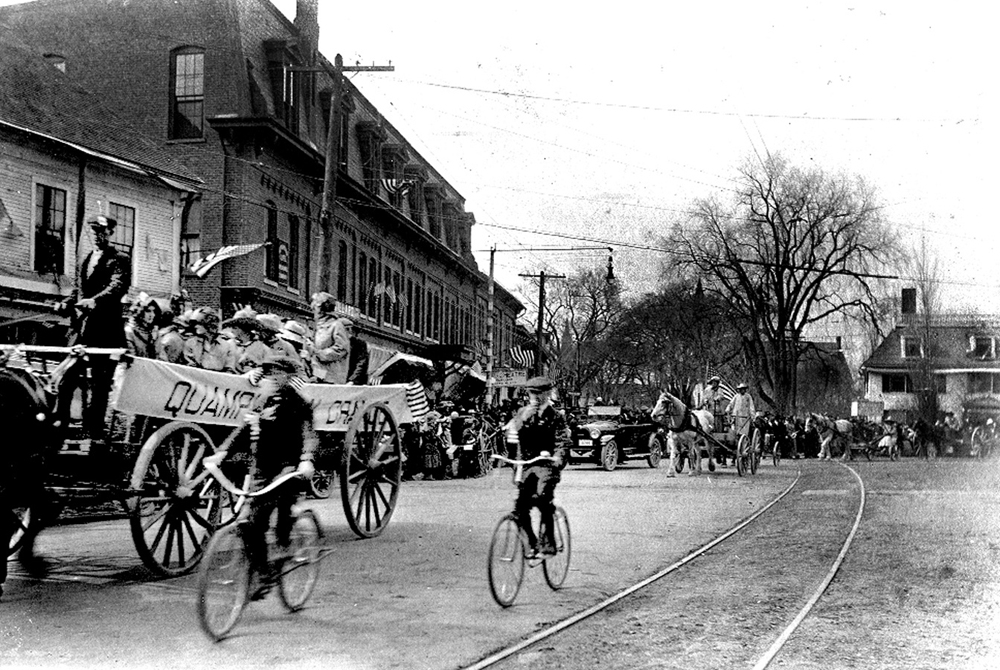 Tennis
Vaudeville
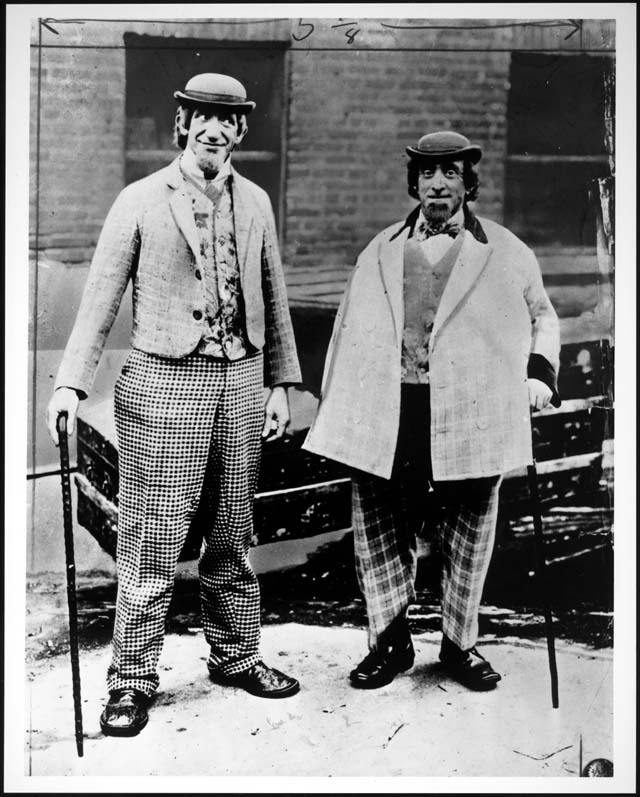 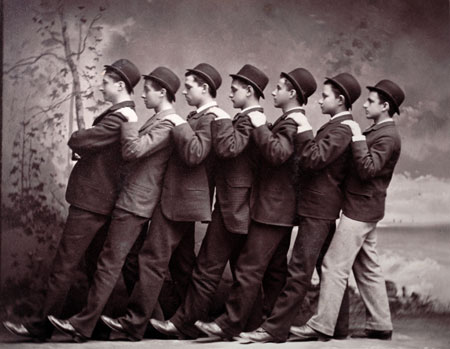 Nickelodeons
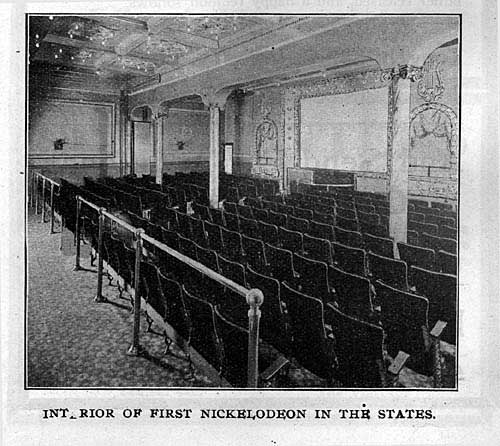 Immigrant Diary Entry
Write a 1 page diary entry about your experiences as a new immigrant into the United States.  
Incorporate 5 terms from Chapter 18 in your diary entry.
Underline the terms you use.
Cite 3 facts from the Ellis Island virtual tour.
Include the following in your entry625-629 in the in-class book
Where did you come from?
Why did you come to the U.S.?
How did you get to the U.S.?
What was required before you were allowed into the U.S.
Where did you find work once in the U.S.?
Where did you live once you arrived  in the U.S.?
What were some obstacles in your life as a new immigrant?